Introduction
Exponents are a useful concept to master, as they provide a quick way to express repeated multiplication. Exponents can be added, multiplied, divided, and even raised to another power.
1
2.1 Skill 3: Evaluating Negative Exponents
Key Concepts
An exponent tells the number of times a quantity or variable is multiplied together. In the expression ab, b is the exponent. 
The base is the factor being multiplied. In the expression ab, a is the base. 
When a number does not appear to have an exponent, it has an understood exponent of 1. 
Certain rules must be followed when evaluating expressions with exponents.
2
2.1 Skill 3: Evaluating Negative Exponents
Key Concepts, continued
Exponent Rules 
To multiply powers with the same base, add the exponents.
am • an = am + n 				For example,  								45 • 43 = 45 + 3 = 48.
To divide powers with the same base, subtract the exponents.
										For example,
														.
(continued)
3
2.1 Skill 3: Evaluating Negative Exponents
Key Concepts, continued
Any base raised to the power of 0 is equal to 1.
a0 = 1 							For example, 40 = 1.
To raise one power to another power, multiply the exponents. 
(am)n = am • n 					For example, 								(45)3 = 45 • 3 = 415.
(continued)
4
2.1 Skill 3: Evaluating Negative Exponents
Key Concepts, continued
To find the power of a product, distribute the exponents.
(ab)m = am • bm 				For example, 								(4 • 5)3 = 43 • 53.  
To find the power of a quotient, distribute the exponents.
5
2.1 Skill 3: Evaluating Negative Exponents
Key Concepts, continued
Negative Exponents 
It is not proper to leave a negative exponent in an expression. To make a negative exponent positive, take the reciprocal of the power.
6
2.1 Skill 3: Evaluating Negative Exponents
Guided Practice
Example 2
Simplify the expression x4 • y–2 • x7 • z0. Write the expression using only positive exponents.
7
2.1 Skill 3: Evaluating Negative Exponents
Guided Practice: Example 2, continued
Use the exponent rule am • an = am + n to simplify the expression.
To multiply powers with the same base, add the exponents.
In the expression x4 • y–2 • x7 • z0, the only terms with the same base are x4 and x7. To multiply these terms, add the exponents.
x4 • x7 = x4 + 7 = x11
The expression x4 • y–2 • x7 • z0 can now be simplified to x11 • y–2 • z0.
8
2.1 Skill 3: Evaluating Negative Exponents
Guided Practice: Example 2, continued
Use the exponent rule a0 = 1 to further simplify the expression.
Any value to the 0 power equals 1. Thus, z0 = 1. 
Substitute 1 for z0.
x11 • y–2 • z0 = x11 • y–2 • 1 = x11 • y–2
The expression is now simplified to x11 • y–2.
9
2.1 Skill 3: Evaluating Negative Exponents
Guided Practice: Example 2, continued
Use the exponent rule               to write the negative exponent as a positive exponent.
To rewrite a negative exponent as a positive one, take its reciprocal.
10
2.1 Skill 3: Evaluating Negative Exponents
Guided Practice: Example 2, continued
Substitute       for y–2.
The expression x4 • y–2 • x7 • z0 can be simplified to      .
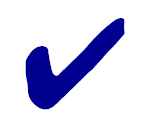 11
2.1 Skill 3: Evaluating Negative Exponents
Guided Practice: Example 2, continued
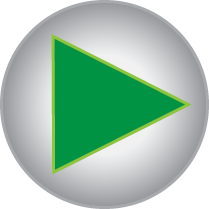 12
2.1 Skill 3: Evaluating Negative Exponents
[Speaker Notes: http://www.walch.com/ei/04012]